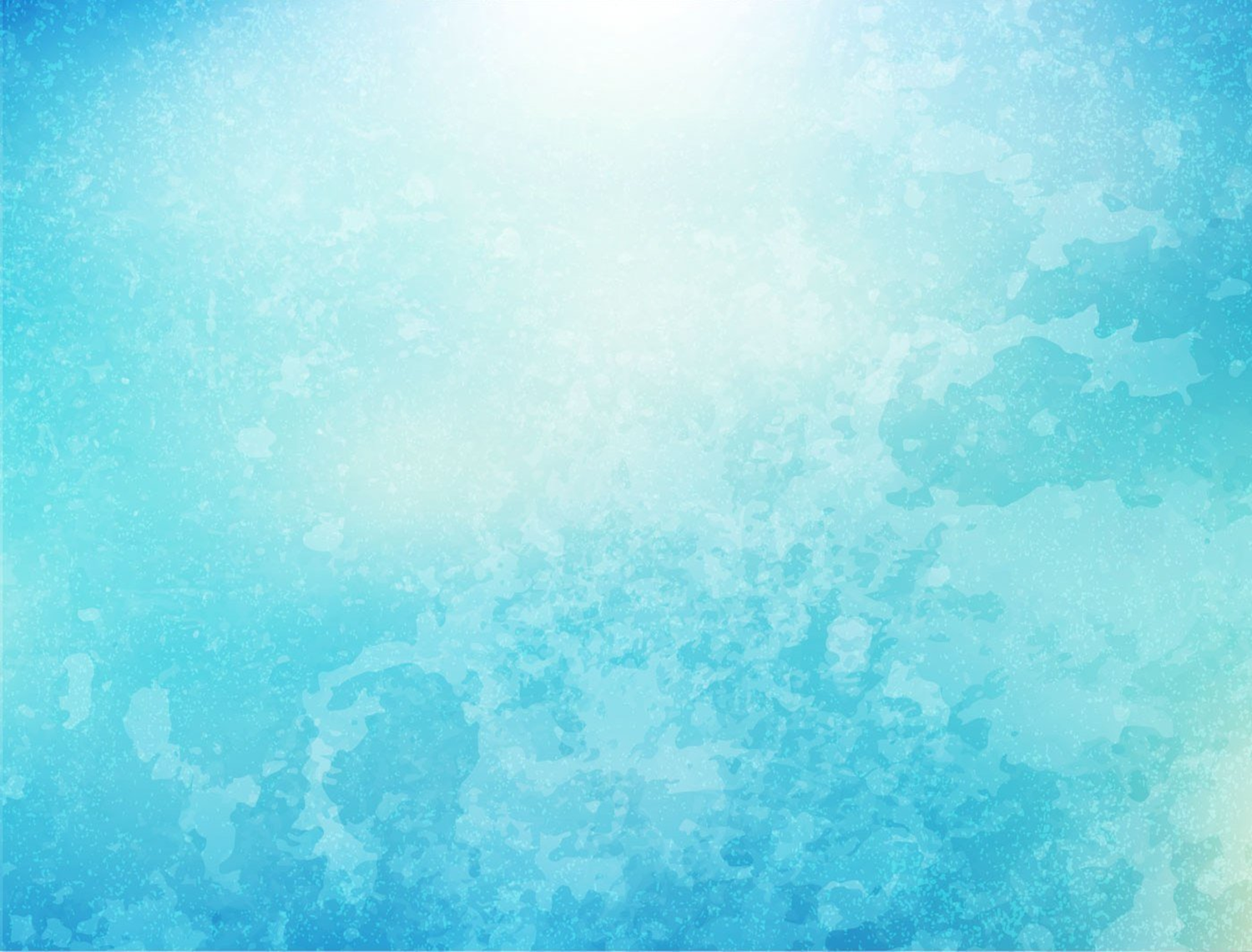 Секреты карты
Рассмотрите карты Иркутской области. 
Заполните таблицу.